Introduction
Developing Applications for the Java EE 7 Platform
Your Instructor
LENG Chee Kong
ckleng1964@gmail.com
0192133329
Training Schedule
Duration: 5 Days
Training Hours: 9am~5pm
Lunch Break: 
Monday ~ Thursday: 12:30pm~1:30pm (1 Hour)
Friday: 12:30pm~2:30pm (2 Hours)
Short Breaks:
Morning: 10:30am~10:45am
Afternoon: 3:30pm~3:45pm
Course Supporting Website
JavaCourses.azurewebsites.net
Software Installation
JDK 1.8
NetBeans 8.2 with JEE support
Others
Multitiered Applications
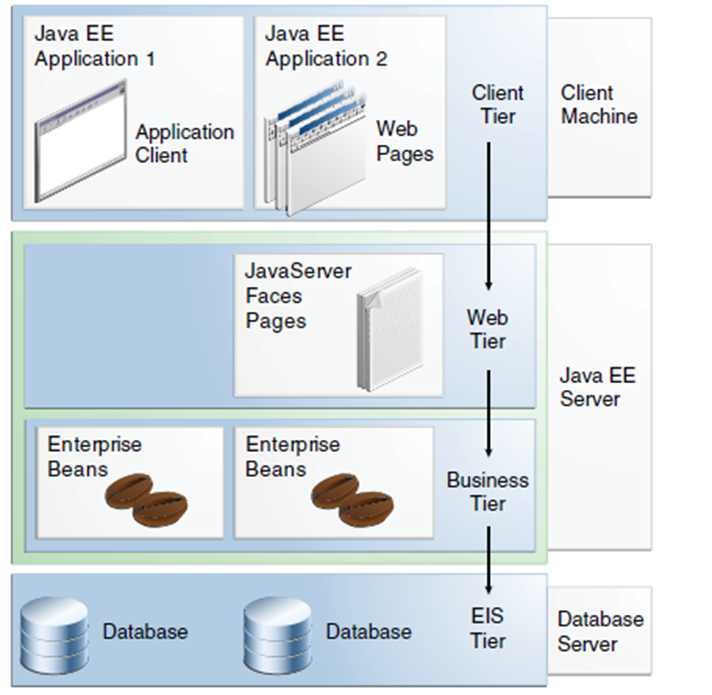 Server Communication
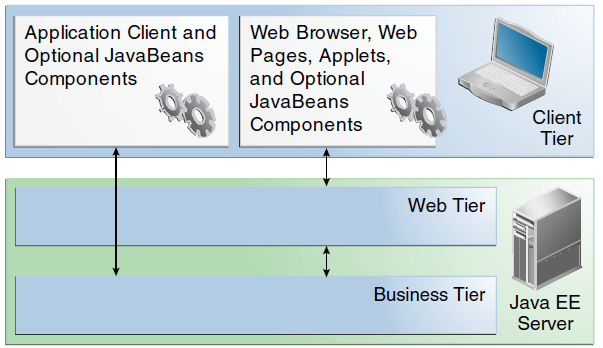 Web Tier and Java EE Applications
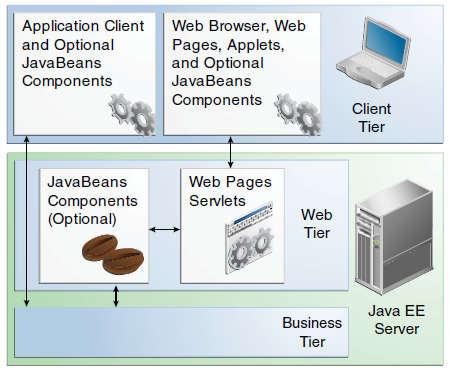 Business and EIS Tiers
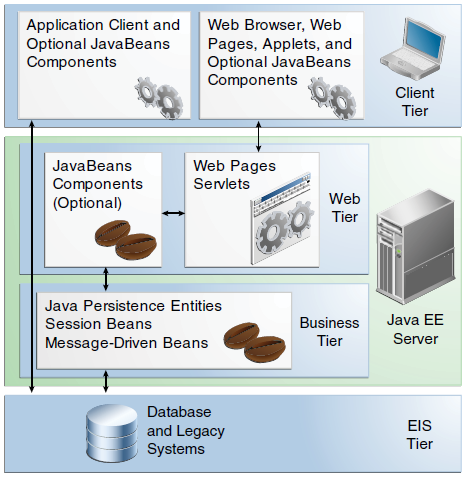 Java EE Server and Containers
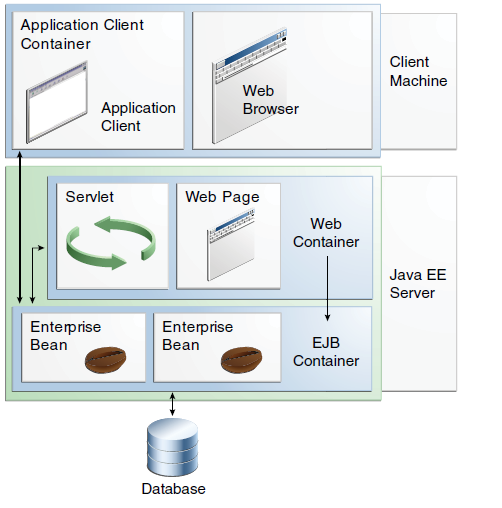 Java EE APIs in the Web Container
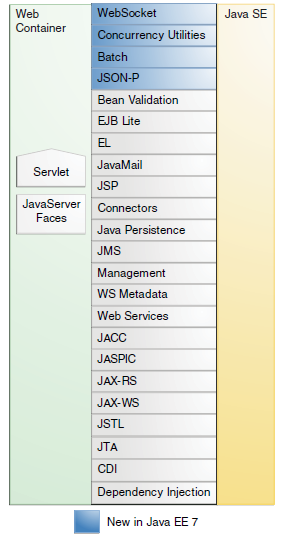 Java EE APIs in the EJB Container
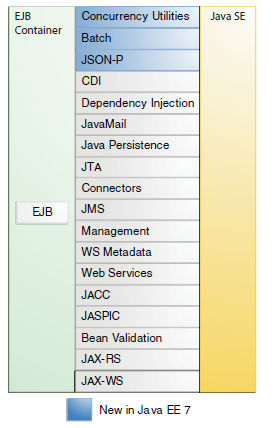 Java EE APIs in the Application Client Container
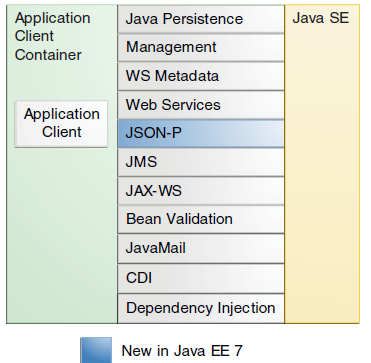